ETConnect - MyQuorum Upgrade Training
External Shippers, Accountants  and Operators
September 21, 2022
Agenda
Introductions
Training Format: Power Point Deck and Environment Demonstration
Upgrades to MY QUORUM WEB-BASED PLATFORM v17
MY QUORUM Log In Details 
Web Look and Navigation 
Functionality – Changes that affect you 
Nomination Upload Option
Reports 
Next Steps
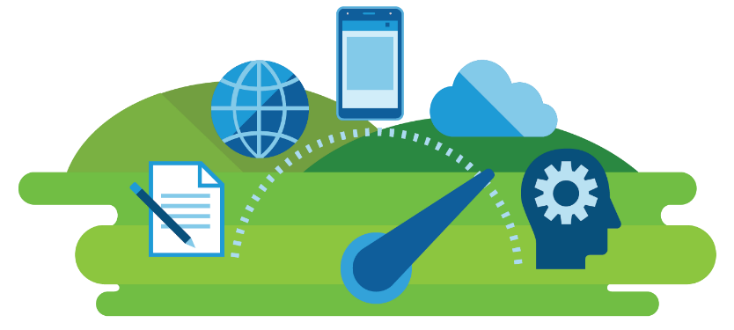 2
© 2022 Quorum Software. All Rights Reserved.
ETConnect V17 Upgrade to MyQuorum Web
What is Changing?

Dashboard (Level 1, 2, and 3)
Nomination Submission Screen
Confirmation Response Screen
Reporting

Note:
Functionality remains the same, the only changes are the Web look and feel
3
ETConnect MyQuorum Upgrades
UPGRADES TO MY QUORUM WEB-BASED PLATFORM v17 INCLUDE: 
 
My Quorum Log In and Access
Web Access from anywhere using Chrome or Edge
Header and Footer Bars
Breadcrumbs System to Dashboard 
Persona Concept
Alerts 
Screen Search & Action Menu
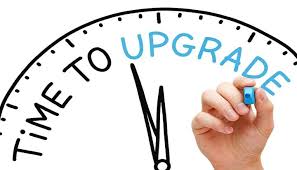 4
ETConnect MyQuorum Web – First time login
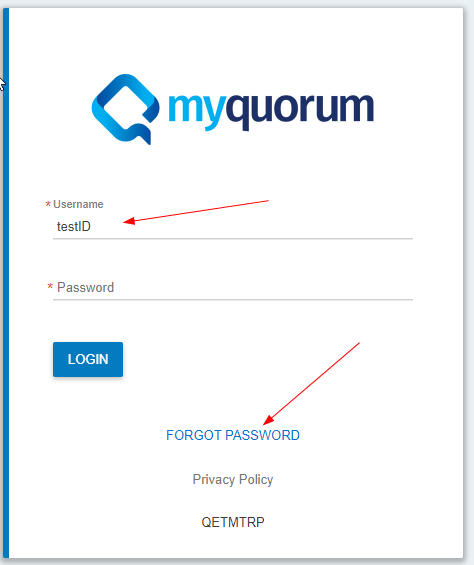 Use this hyperlink to get to the login page for the test environment

https://QuorumCommercialMO.energytransfer.com
New log in page, user will enter their user ID, and click on “Forgot Password”
5
Resetting your Password
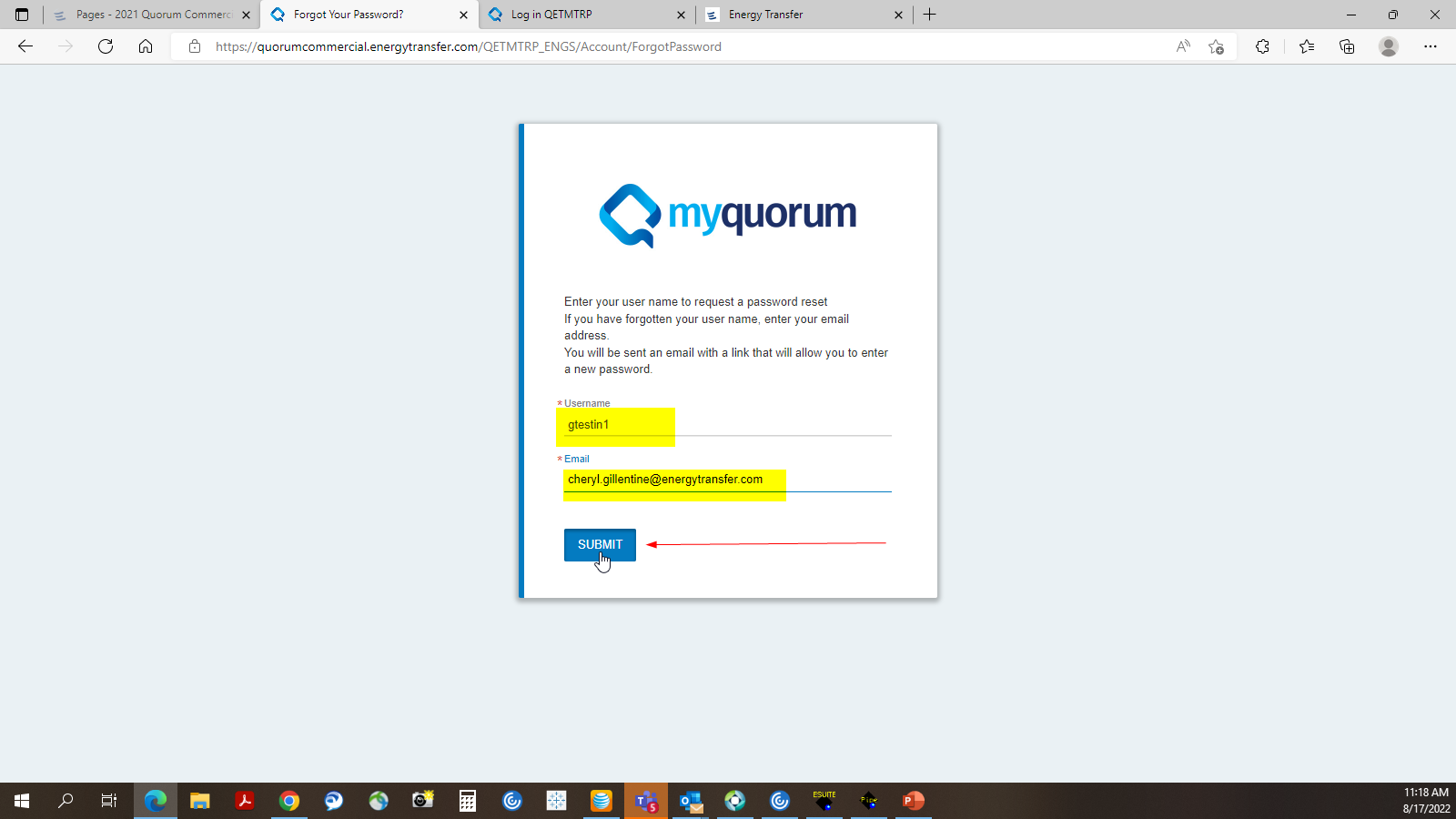 On this screen, enter your user ID and your email address.  Click Submit.
6
© 2022 Quorum Software. All Rights Reserved.
ETConnect MyQuorum Password Reset
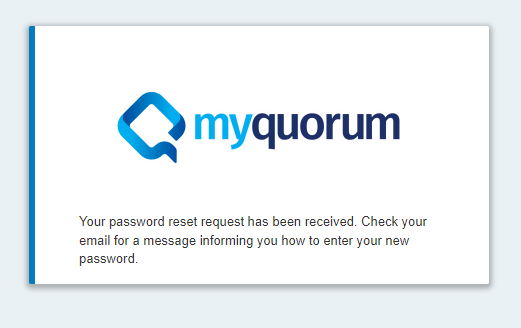 You will see this message, then go to your inbox for an email with a reset link to create a new password.
7
© 2022 Quorum Software. All Rights Reserved.
Resetting your Password
You will receive an email within 5 mins similar to what you see below.  Click on the “here” link to reset the password.
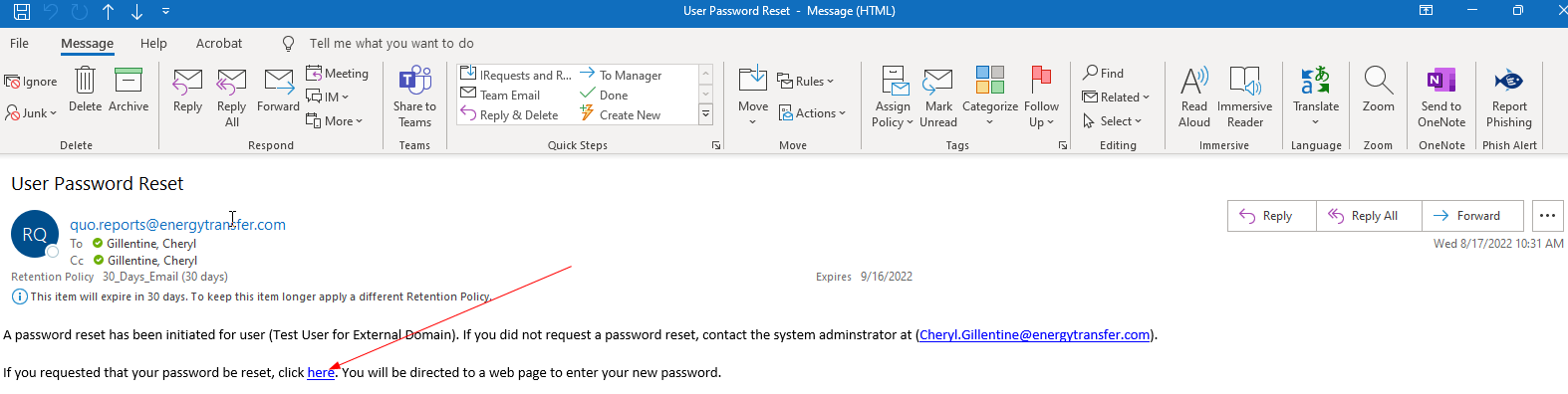 8
© 2022 Quorum Software. All Rights Reserved.
Resetting Password
Enter new password, confirm new password, click submit.  You are now ready to login with the new password.
Password Requirements: At least 8 Characters, 1 Uppercase, 1 Lowercase, 1 Number, and 1 Special character (Ex. #, $, %, *)
9
© 2022 Quorum Software. All Rights Reserved.
MyQuorum Login Details
Preferred Browsers: 
          -  Google Chrome
          -  Microsoft Edge
          -  Internet Explorer (limited MS Support)  NOTE: This browser has known issues.
             
Web-based system log-in credentials, password protocols, and user roles will remain the same as they are today

Passwords will need to be updated every 90 days.  You can reach the portal to change your password by clicking on the Forgot Password link on the Login screen 

New Users will request access using current New User Request Form found by going to any of the pipeline EBB’s, clicking on Forms and download the form
10
ETConnect New User Request Form
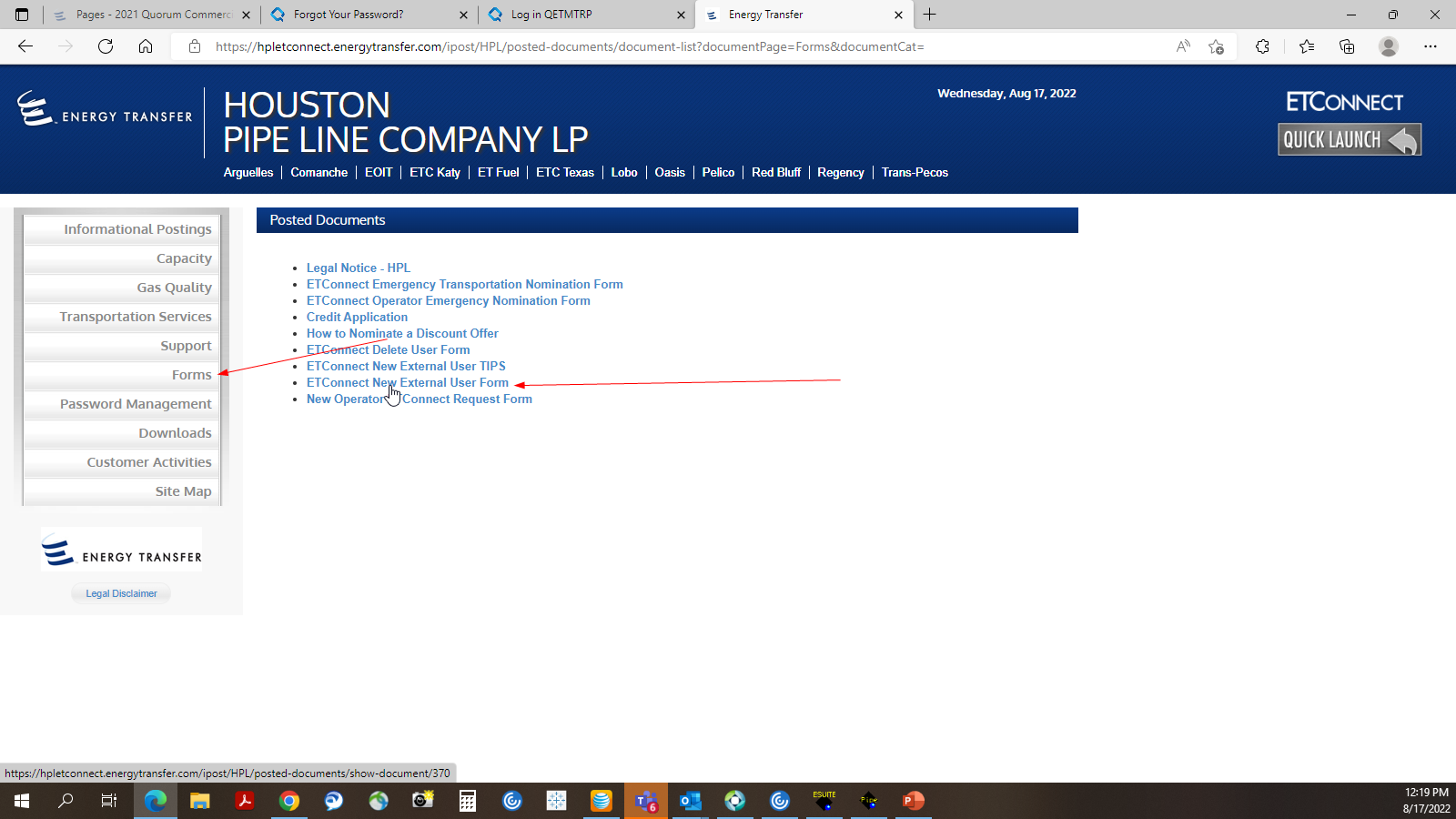 New Users will request access using the current New User Request Form found by going to any of the pipeline EBB’s, clicking on Forms and download the form
11
© 2022 Quorum Software. All Rights Reserved.
Dashboard View
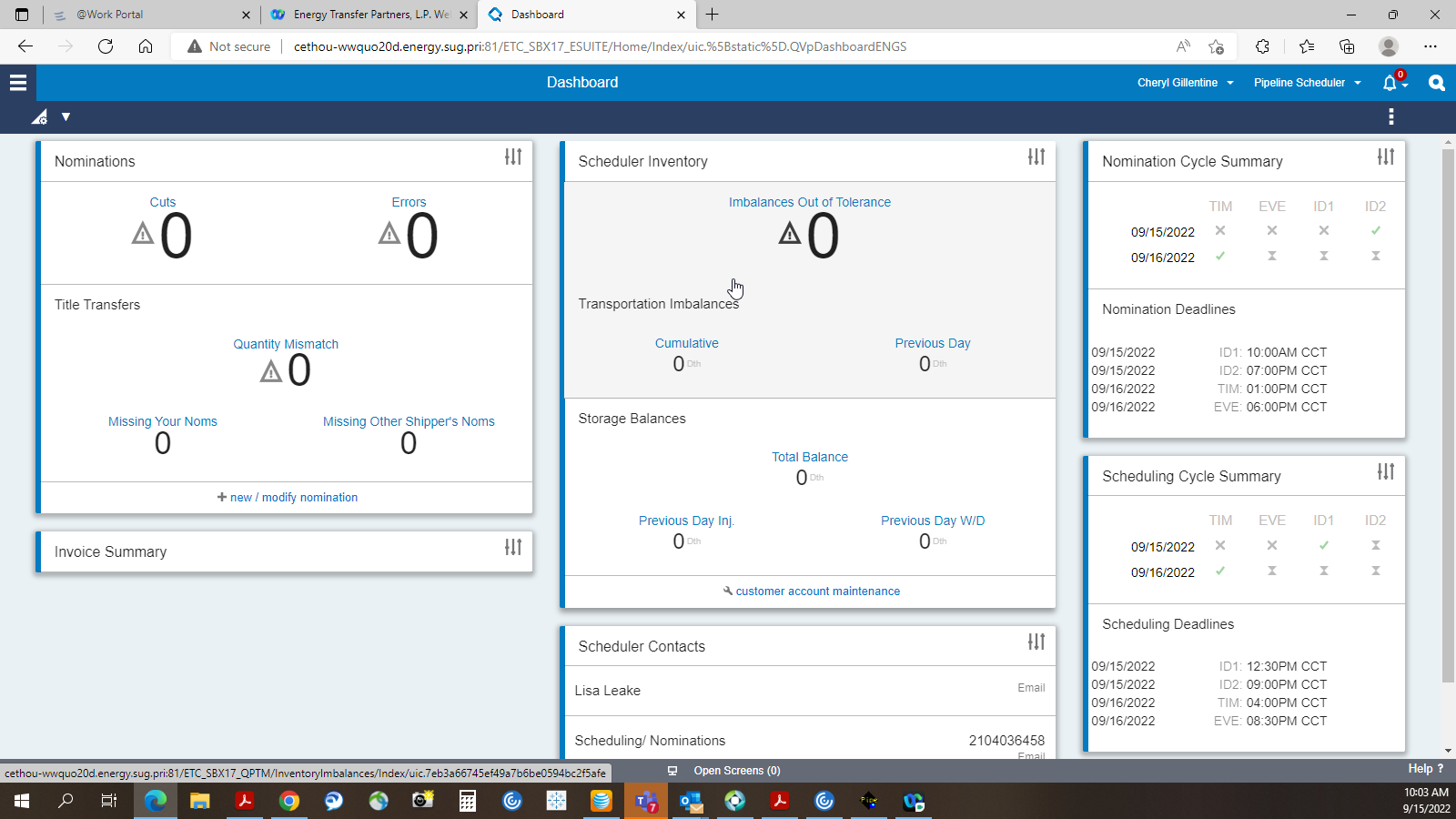 12
© 2022 Quorum Software. All Rights Reserved.
Web Demo - Screen Shots (Header and Footers….)
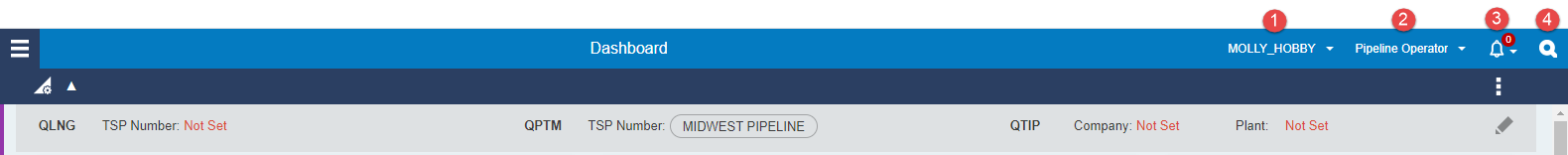 User Menu - Displays your username. Select the User Menu to access My Profile, Open Screen Menu, and the Sign Out option.
Persona Menu -  Displays your current Persona, which is the current role you are using to access the application. Select the Persona Menu to view all the available personas. You can use this menu to switch between your personas if you have more than one
Alerts - Displays the number of recent alerts. All recent alerts, including errors, warnings, and information will be stored in the Alert Center until dismissed
Screen Search - Click the Search Icon to prompt the Search bar. The search results will narrow as you type, and you can choose from the results list to navigate to a specific screen
Note: The screen list will list the module that the screen is for and if a screen is already open (active)
13
Web Demo - Screen Shots (Header and Footers cont…)
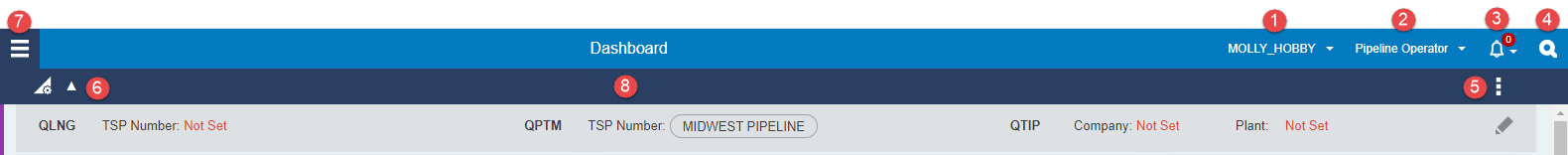 Overflow Menu - Displays additional actions that can be taken from the screen. Things such as less frequently used actions, editing your dashboard and links to related screens are often found in overflow menus
Context Data - Displays the selected context data for your application broken out by module
Hamburger Menu - Click the Hamburger menu icon to view the application menu and sitemap similar to the menu tree in the current ETConnect QPTM
Action Bar - Displays the available actions that can be taken on the screen
14
Web Demo - Nomination Submission
Click on the down arrow on the right to expand the header
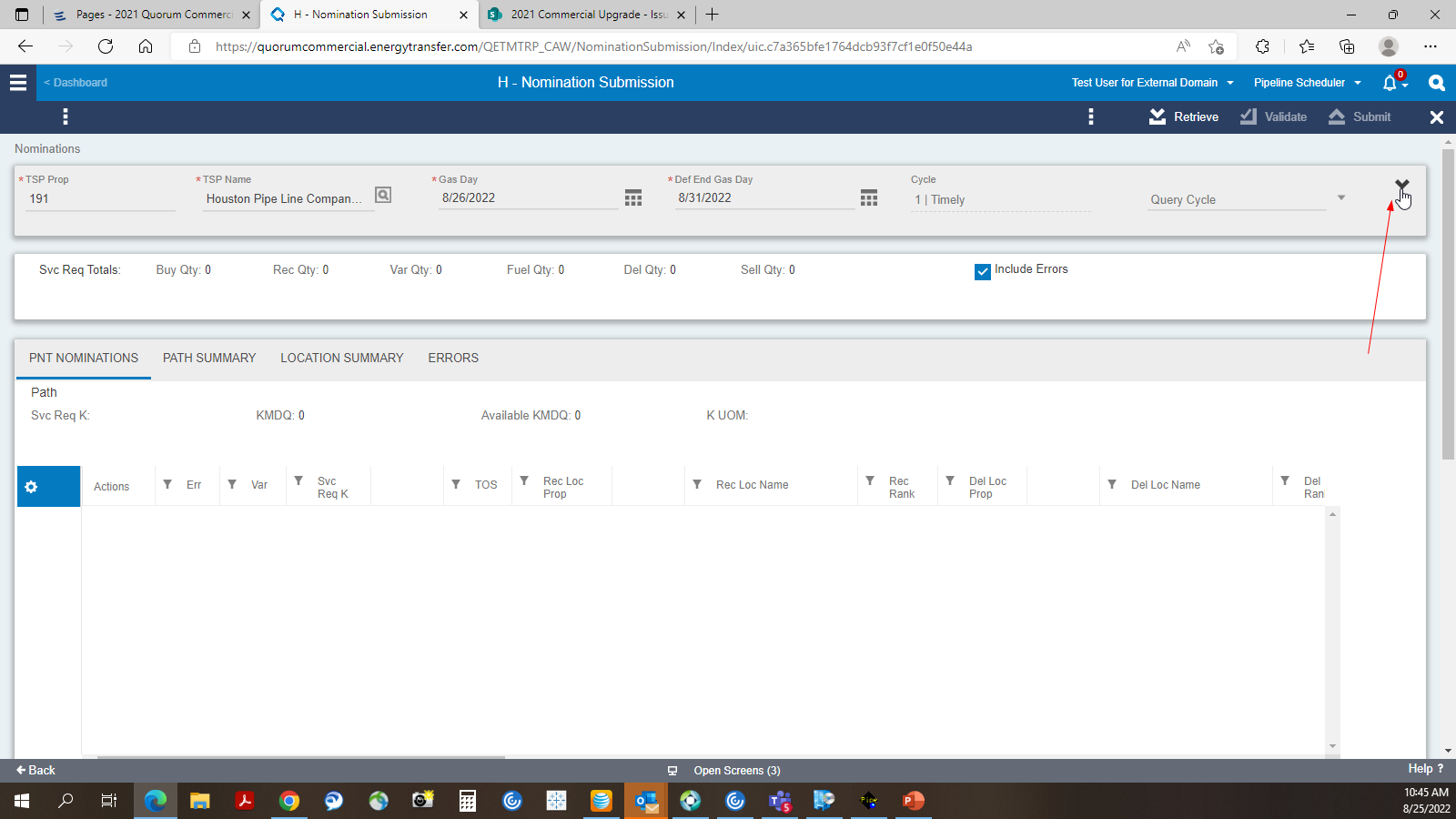 15
ETConnect MyQuorum – Nomination Screen
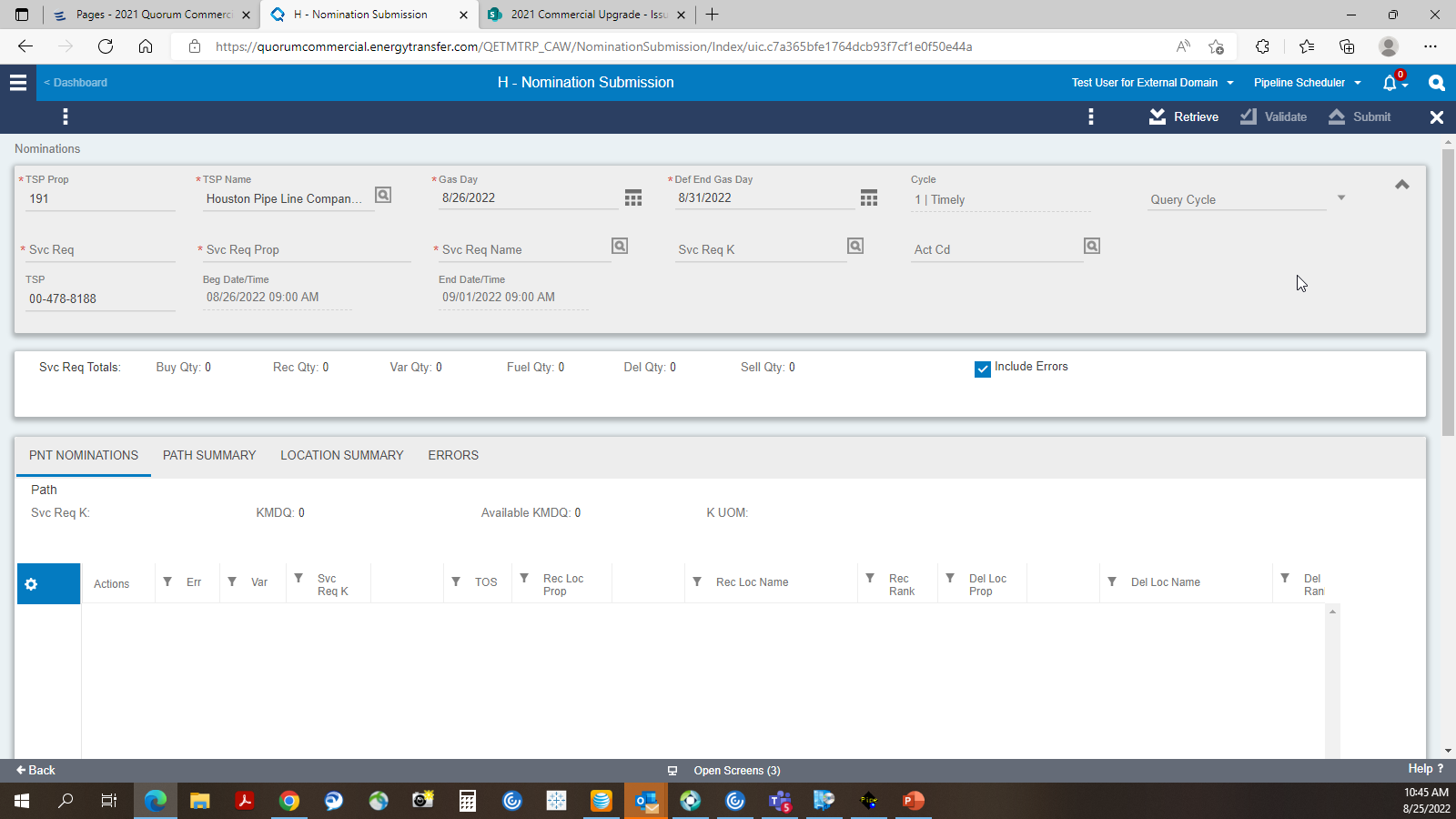 16
© 2022 Quorum Software. All Rights Reserved.
ETConnect MyQuorum Upgrade - Reports
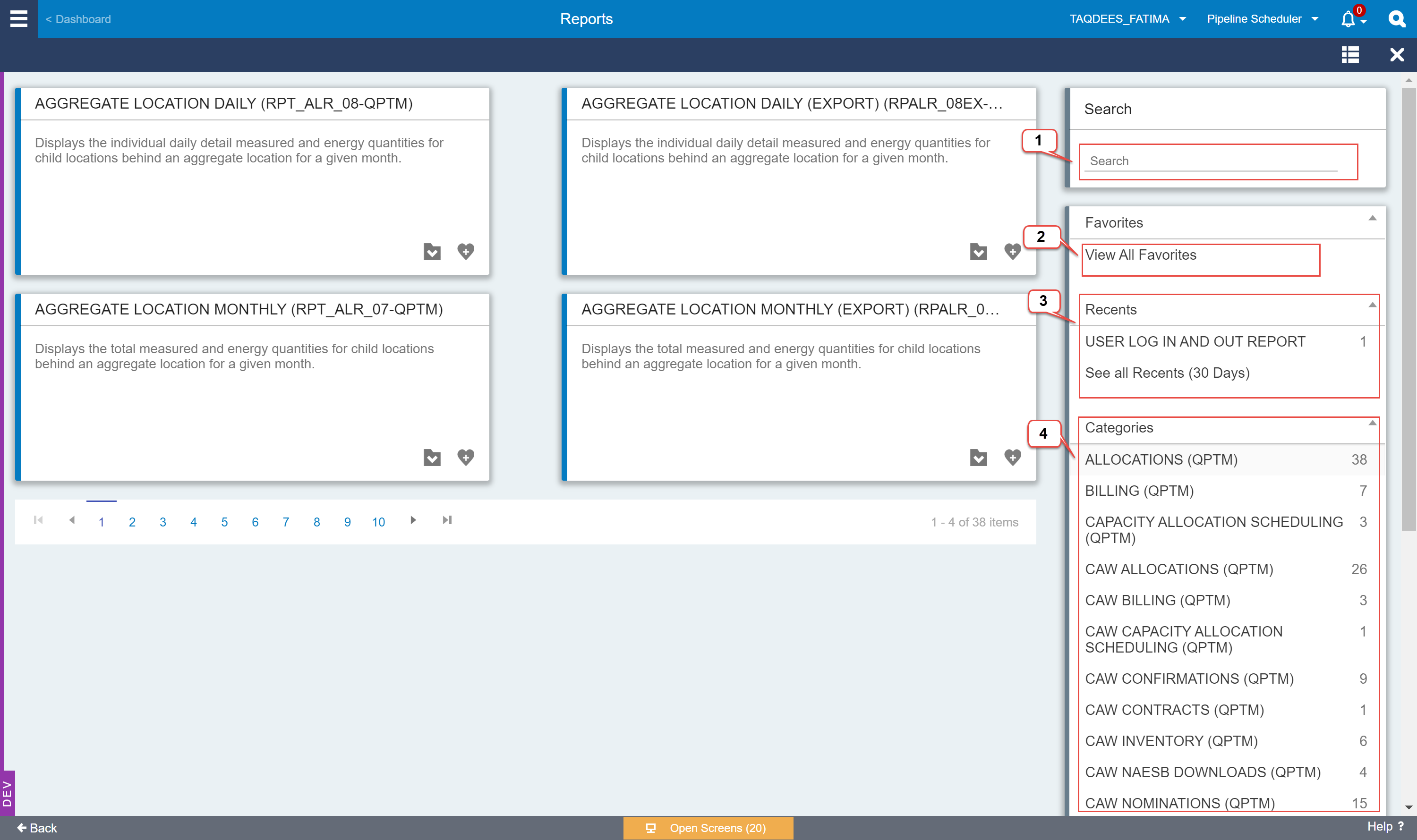 17
Reports (cont…)
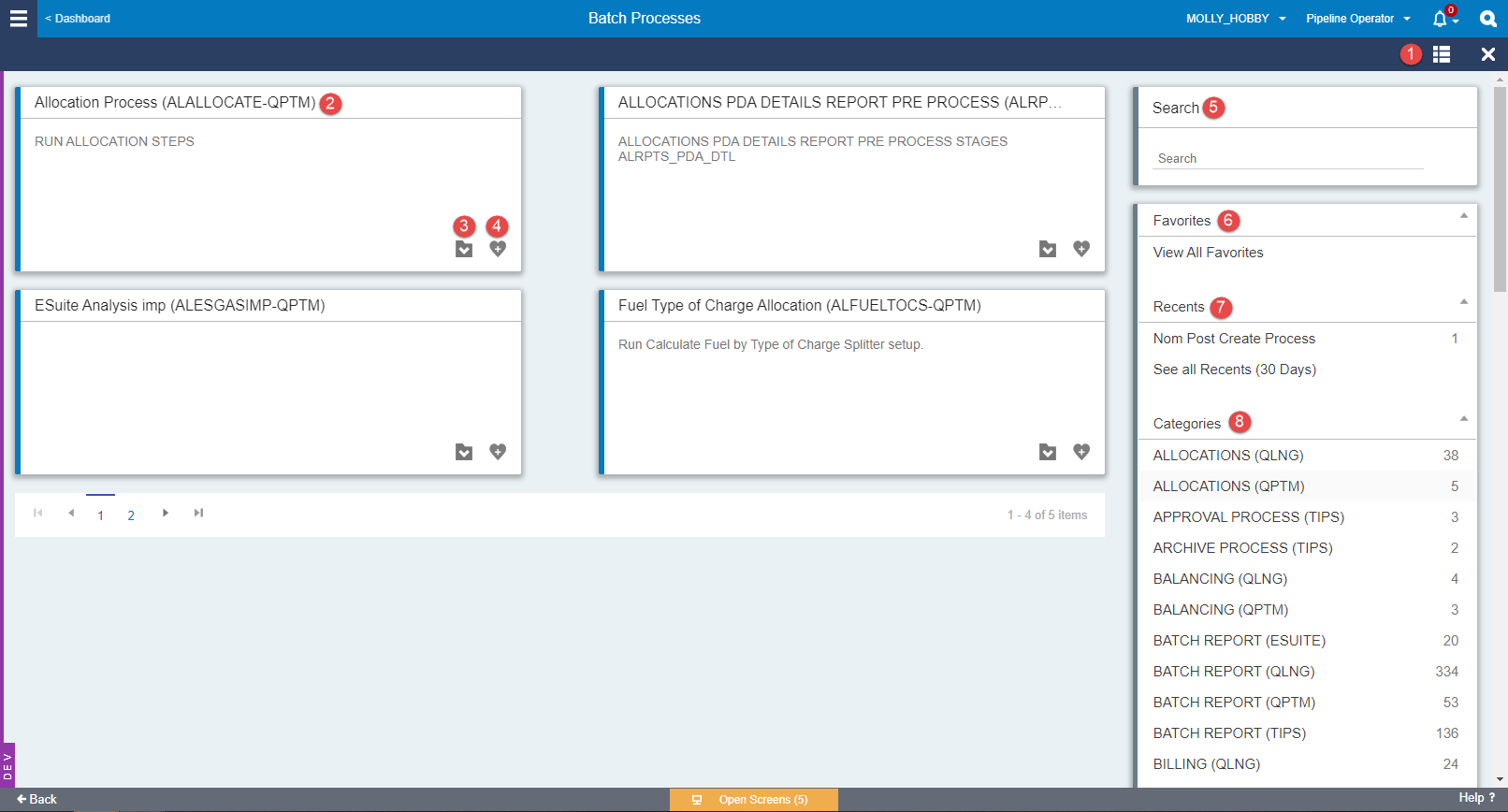 Toggle View – Allows you move between the list or grid view. The Grid View displays a process title and description, while the list view is more compact and allows you to see more of the available processes and reports at once.
Batch Process/Report Container – Displays the process/report title, description and actions to launch a process or add it to your favorites.
Launch Process/Report – Launches the input parameter window and  progress dialog
18
Reports (cont…)
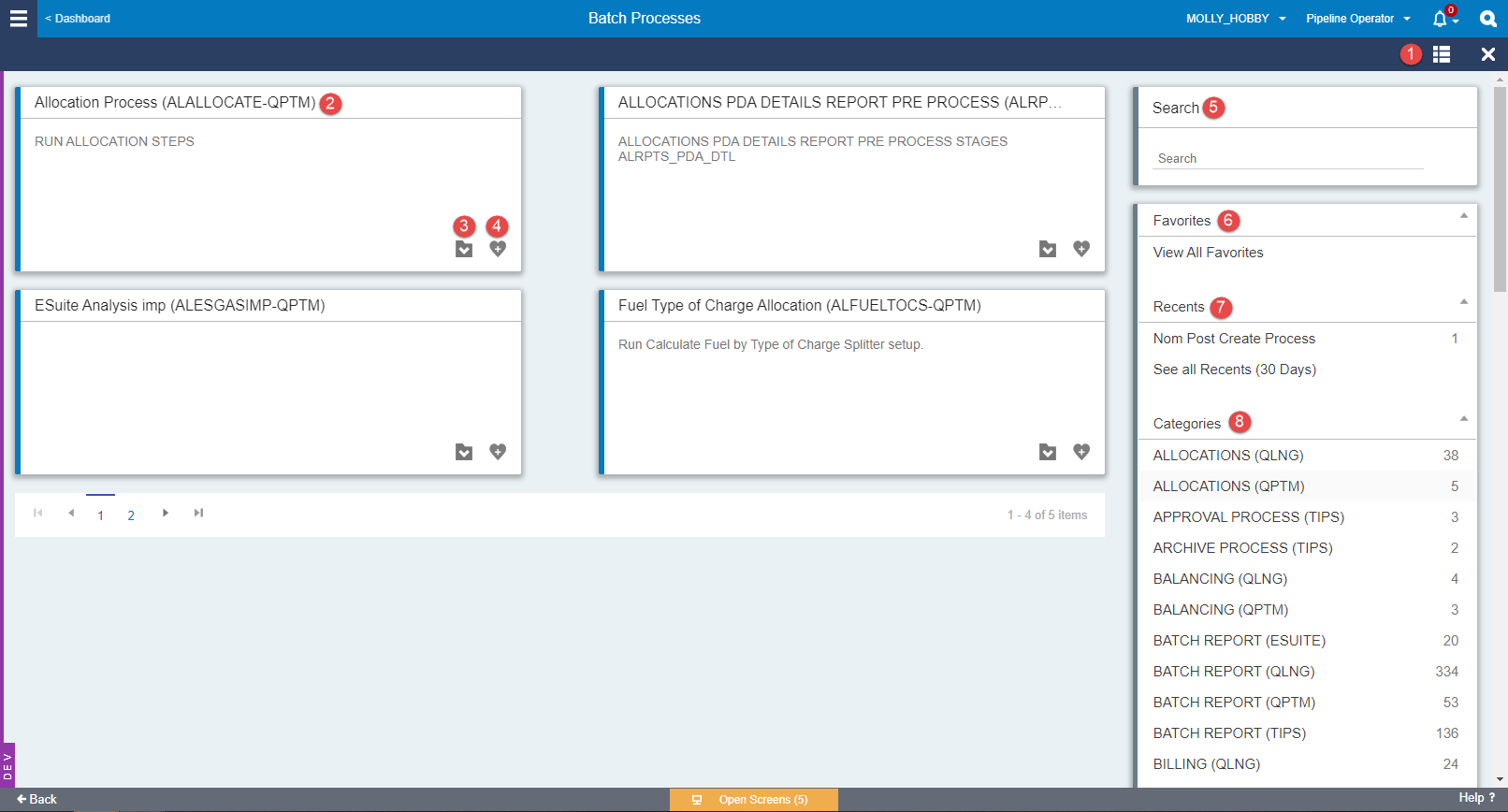 Add Favorite – Allows you to select a process to add to your designated favorites list. Before saving a process as a favorite, it will prompt you to enter the default parameters for this process
Search – Similar to the Global Search Bar, this allows you to search for processes or reports by name. 
Favorites – Menu section where the processes or reports that have been added as favorites are displayed.
Recents – Displays the processes that you have run in the past 30 days and the number of times the process was run. 
Categories – Organizes the available processes into functional areas and displays the total number of reports in a given area
19
NEXT STEPS
Cutover Scheduled for October 7, 2022
Estimated Planned Down Time 
         - 10/7 10:00 pm through 10/8 8:00 am
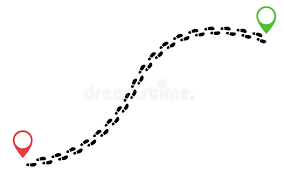 20
ETConnect MyQuorum Upgrade – Contact Email
Please use the following e-mail for:

Questions related to web navigation
Login issues
General Application Questions

dlMyQuorumWeb@energytransfer.com
21
ETConnect MyQuorum Upgrade – Questions?
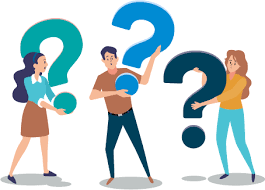 22